Combined Science
Equivalent of two GCSEs
Grades reported as 9-9, 9-8, 8-8, 8-7, 7-7, 7-6, 6-6, 6-5, 5-5…..
Six exams each worth 70 marks and lasting 1hr15mins
2 papers per science subject
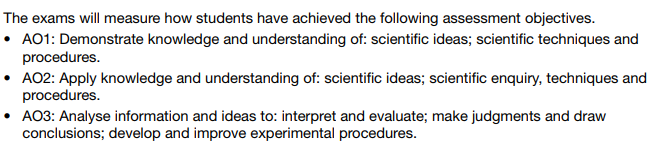 November mocks
Week commencing 19th November 2018
Students will sit 3 mock examinations, one exam per science subject.  Each exam will last for 1hr 15minutes and will be paper 1 from each subject.
Complete revision guide and practice books £5.50 each
Student textbooks £10 each
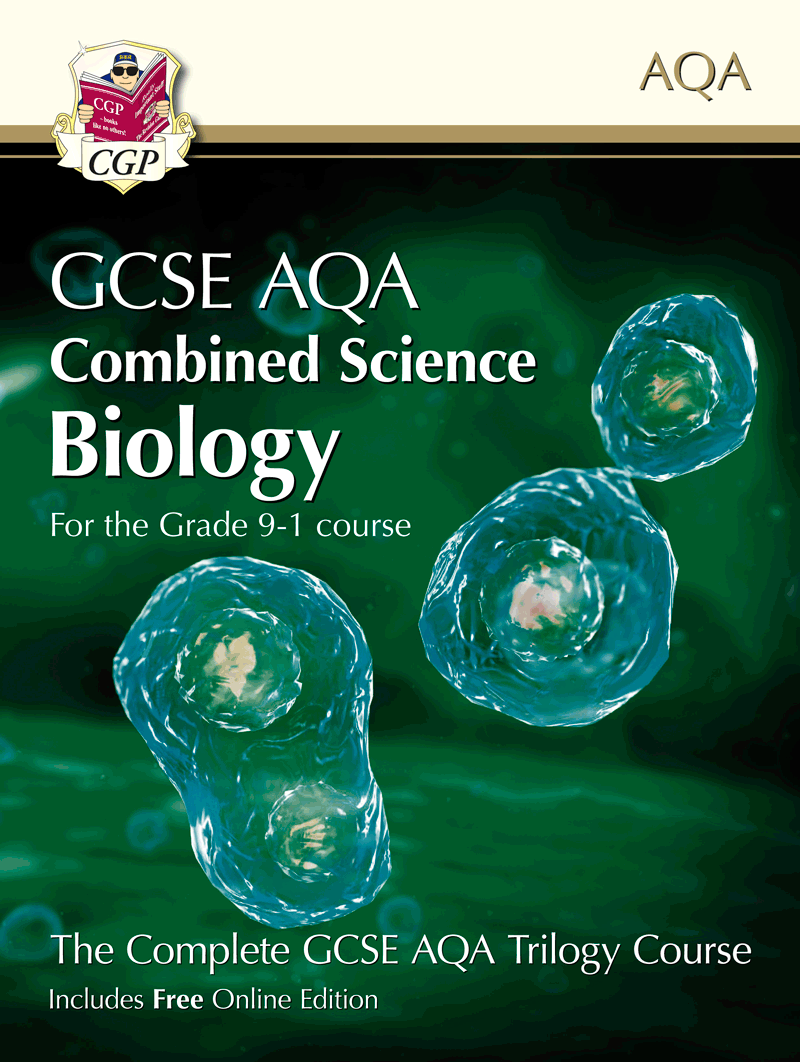 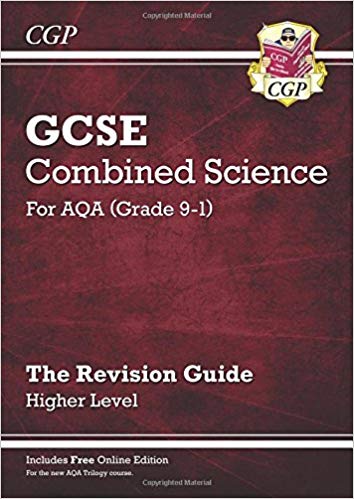 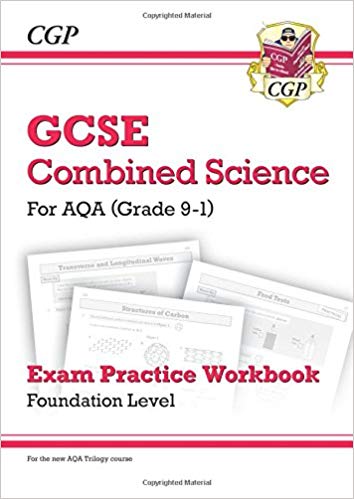 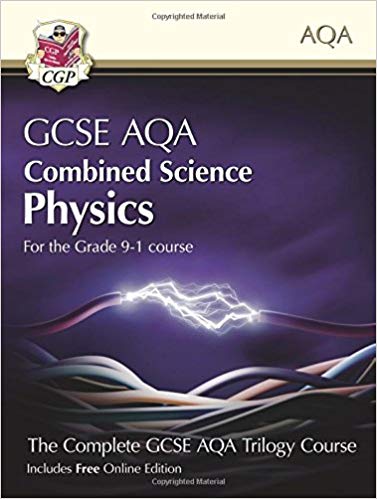 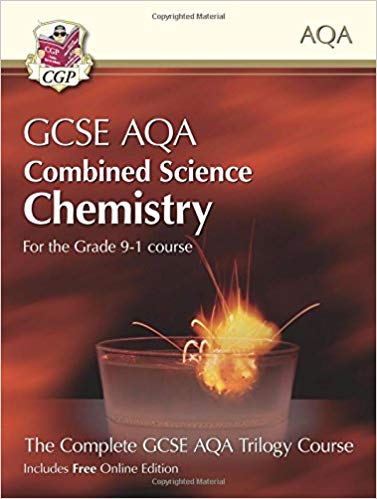 Triple science
Chemistry grades carried forwards
Biology and Physics sat at the end of Y11
2 exams per subject, each worth 100 marks and lasting 1hr 45mins
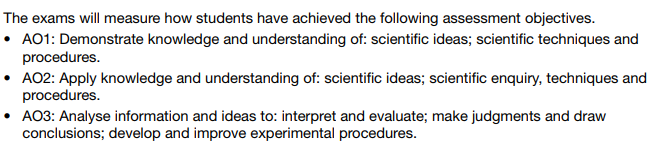 November mocks
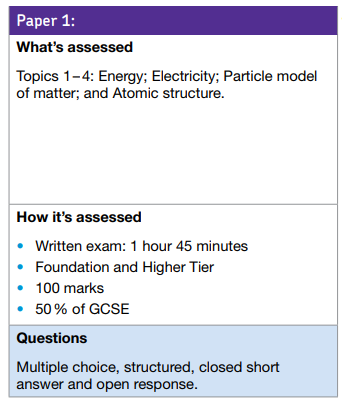 Week commencing 19th November
Students will sit paper 1 physics

Paper 1 topics are:
Energy
Electricity
Particle model of matter
Atomic Structure
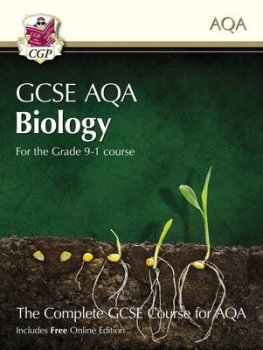 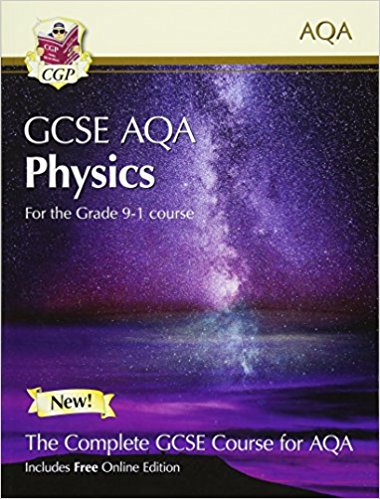 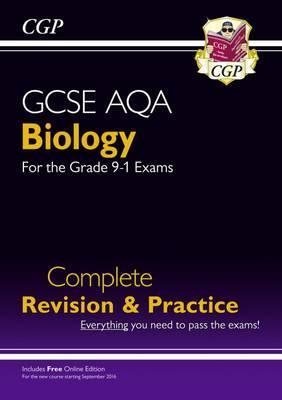 Complete revision guide and practice books £5.50 each
Student textbooks £10 each
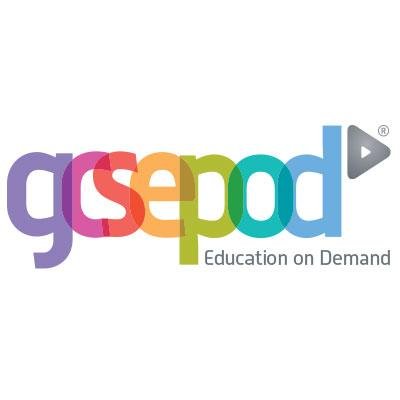 Wednesdays 3-4pm
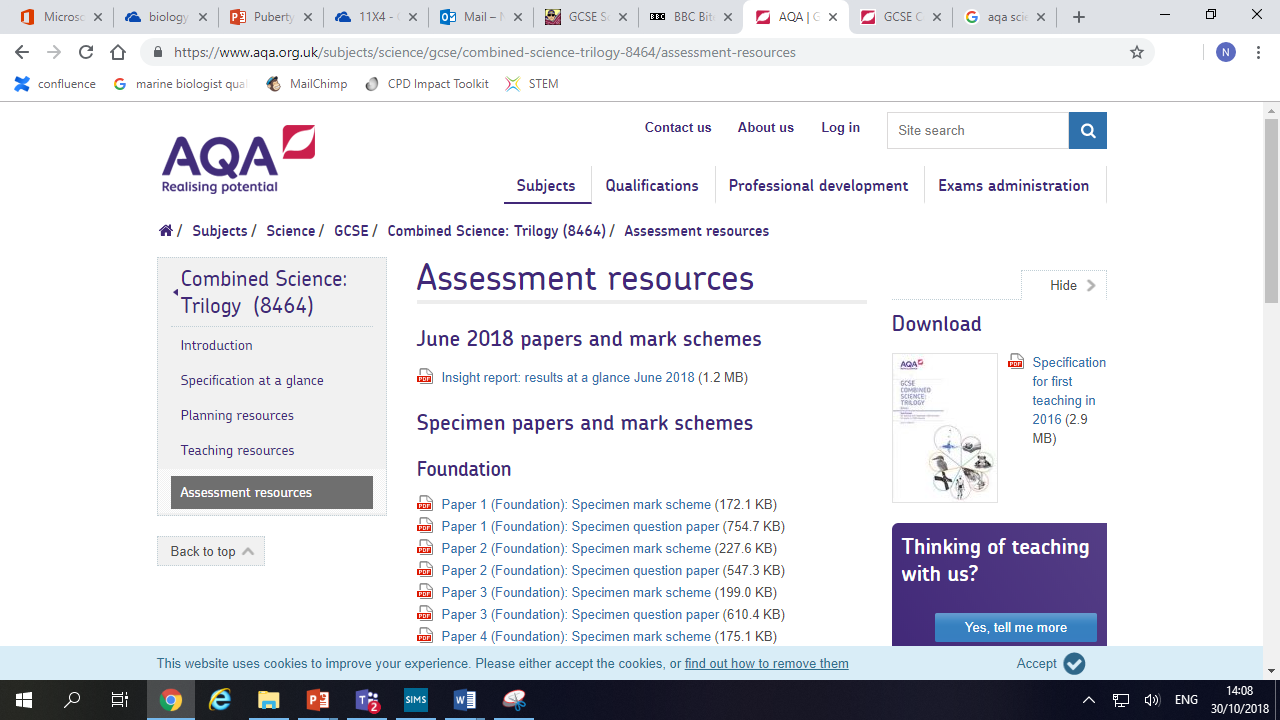 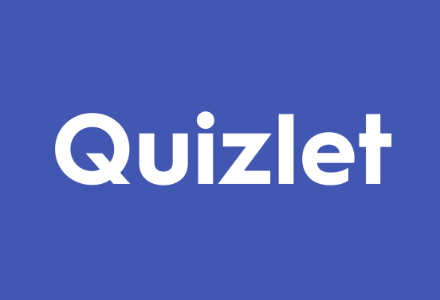 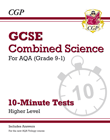 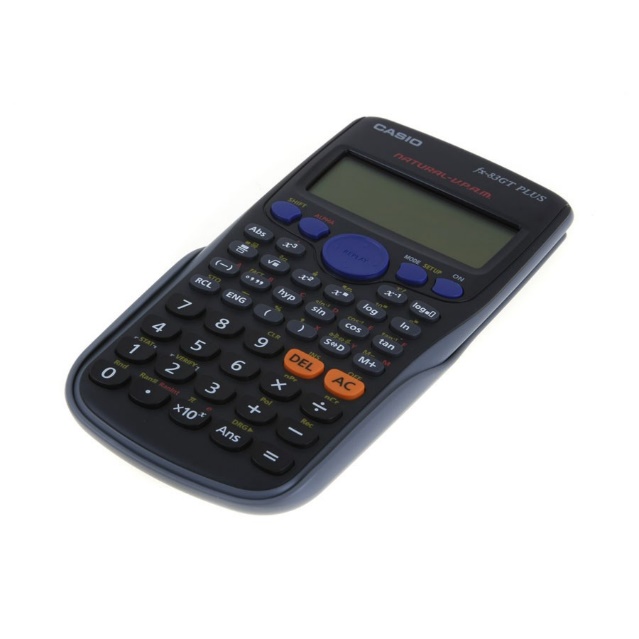 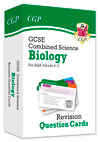